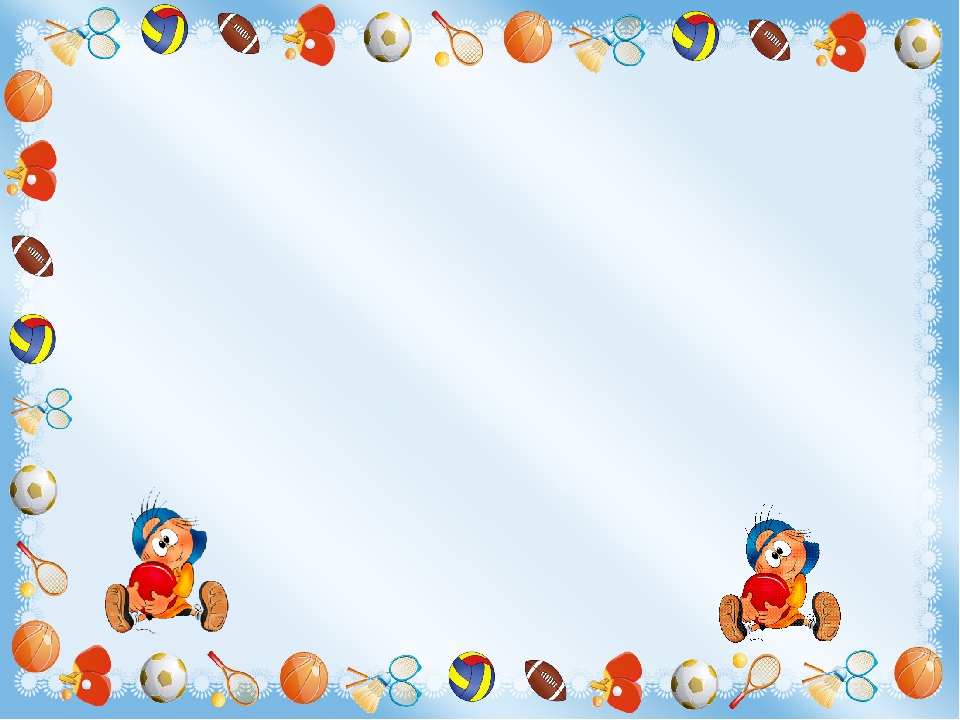 Муниципальное автономное дошкольное образовательное учреждение «Детский сад «Радуга»
Итоговое мероприятие, посвященное Дню здоровья : викторина 
 «В здоровом теле- здоровый дух!
Цель :обобщение знаний детей о важных компонентах ЗОЖ(спорт, сон) и факторах, разрушающих здоровье.
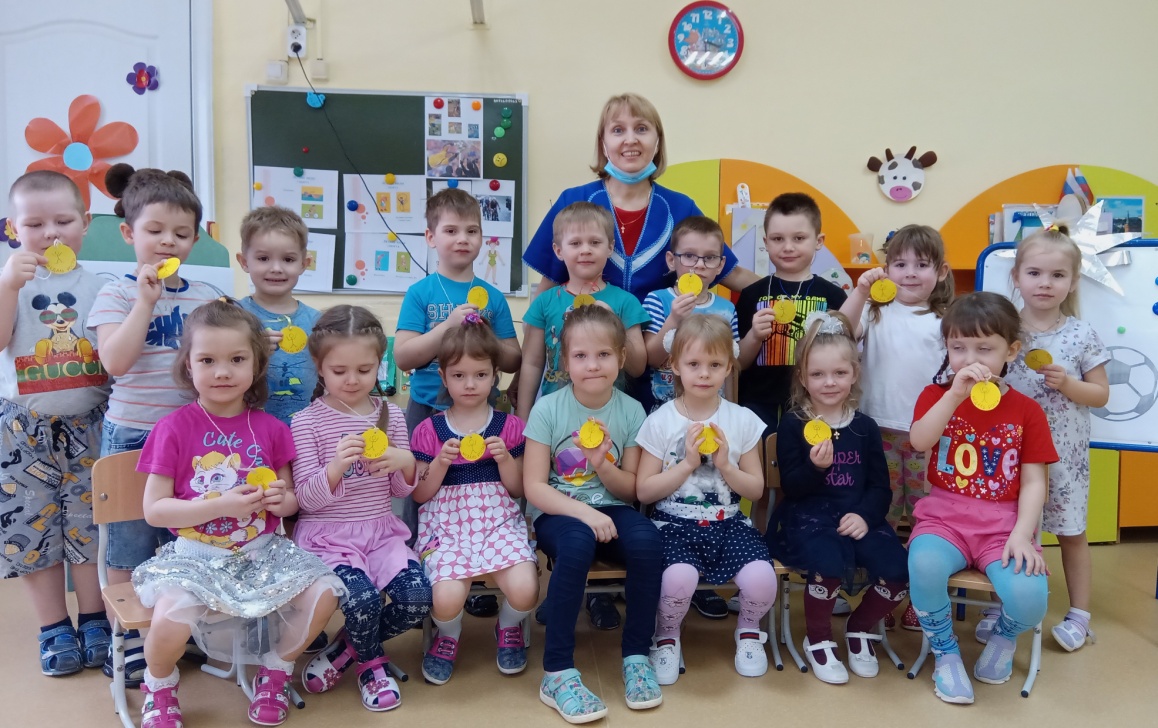 Провели воспитатели группы №11 Швецова О.Ю. Чезганова В.Б.
Апрель,2021
Две команды мы встречаем
И капитанов выбираем.
Команды «Чебурашки» и  «Звездочки»
Готовы к заданиям!
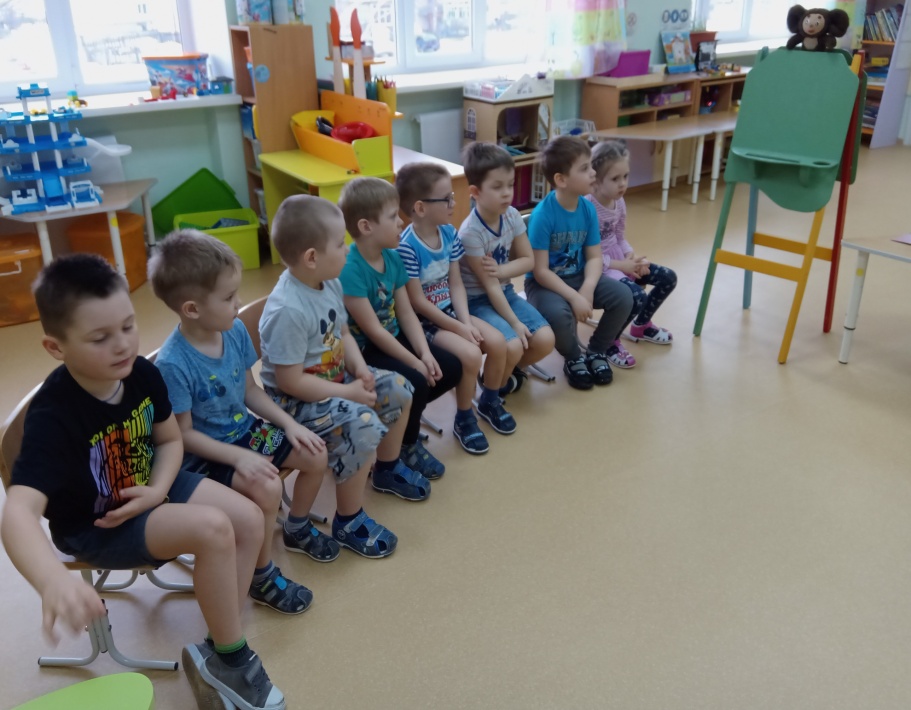 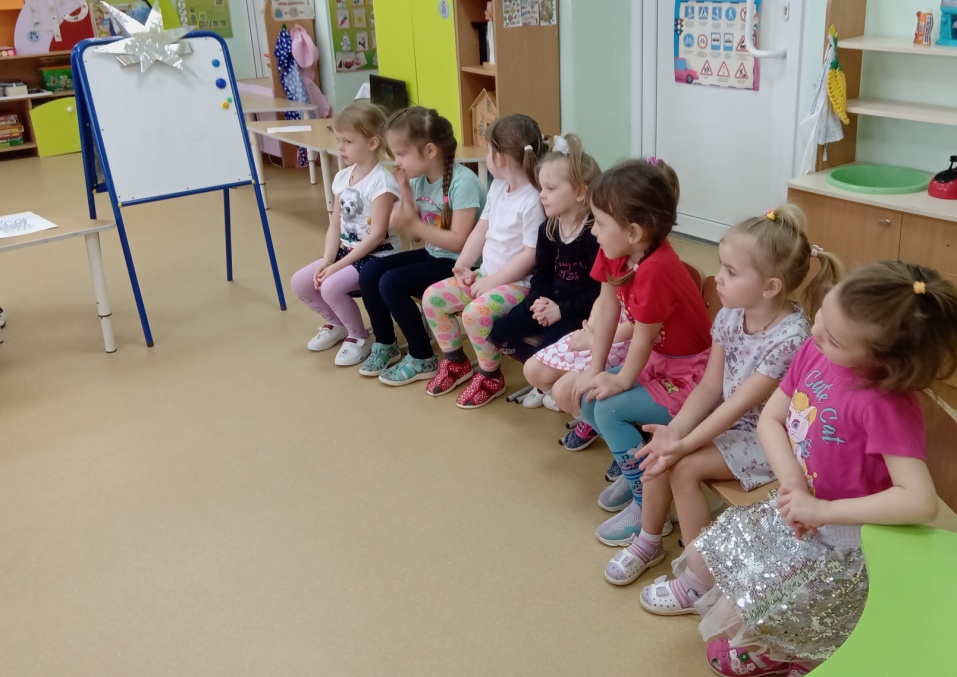 Прослушав музыку сейчас,
Беседа завелась у нас.
Зачем нам нужен сон?
И кто его приносит ?
Игра «Дрема»
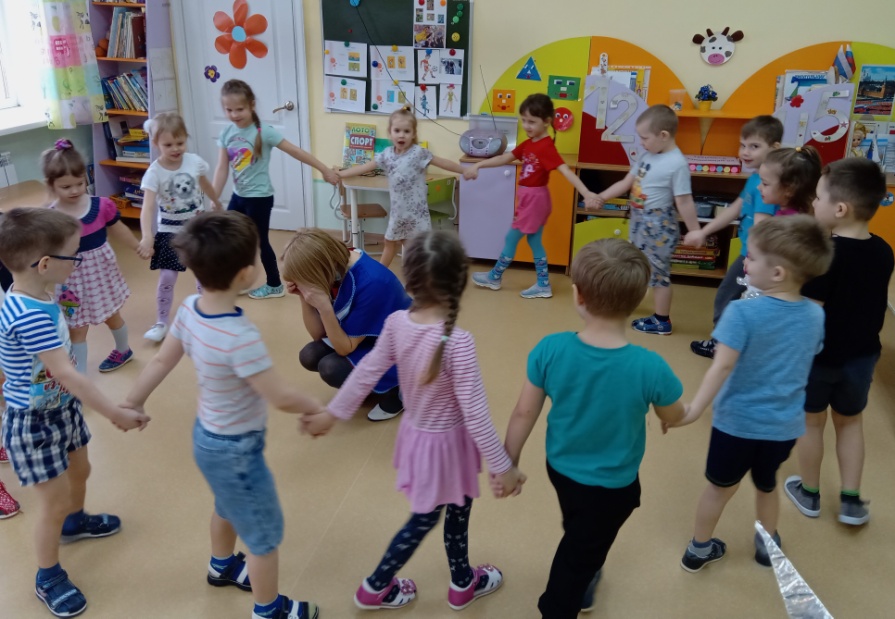 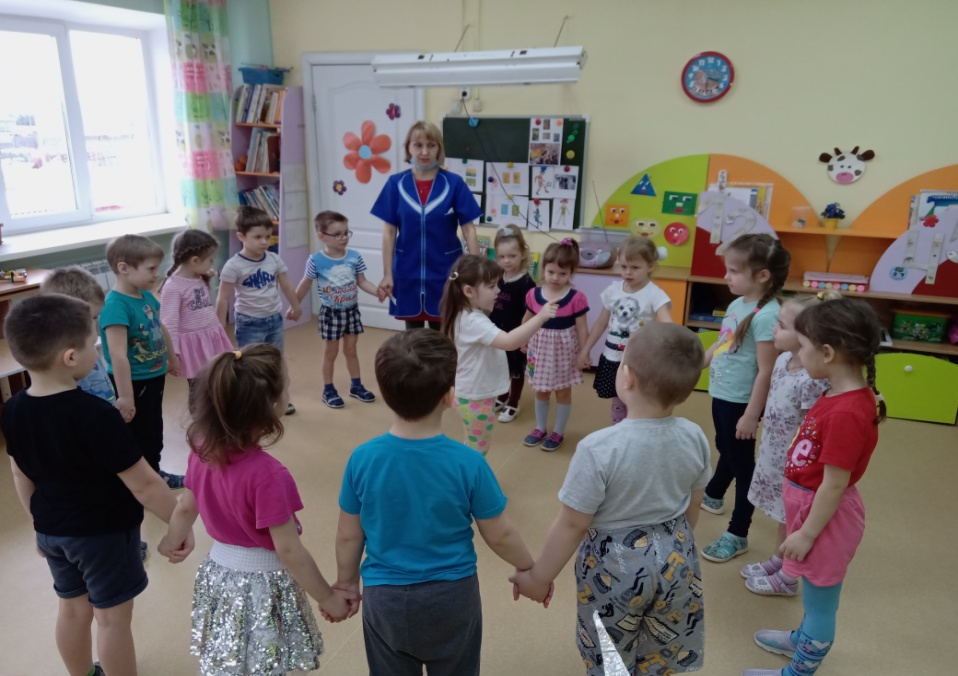 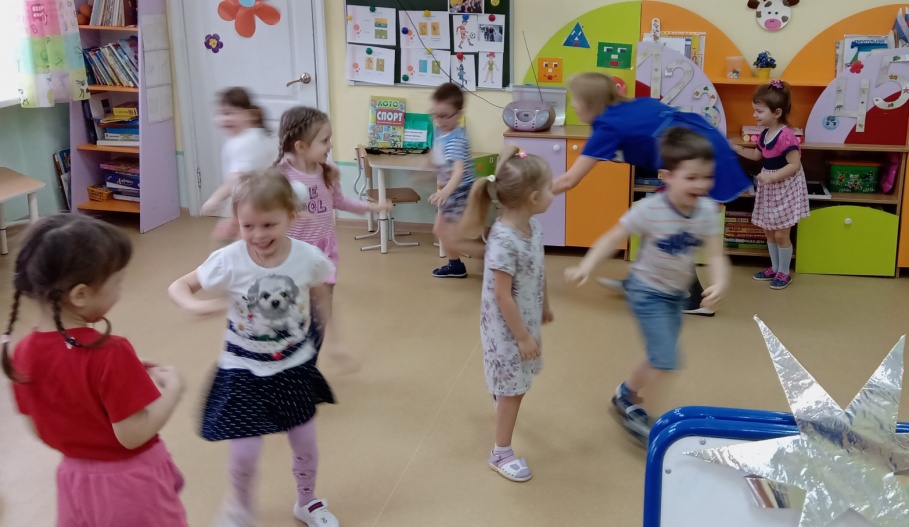 Игра «Здоровый и нездоровый сон»
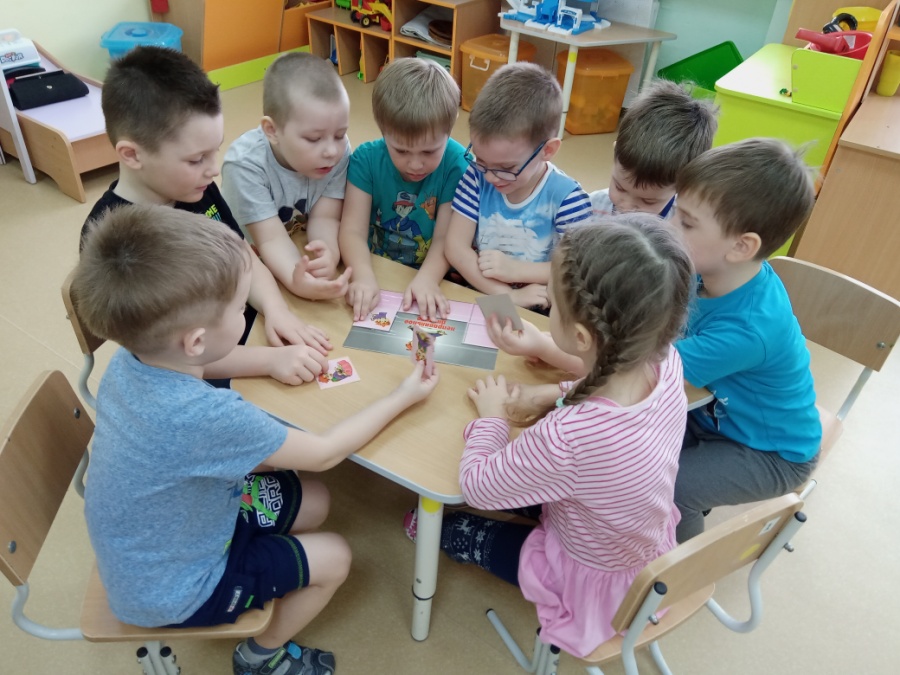 Дали карточки командам,
Нужно правильно собрать,
А еще и рассказать!
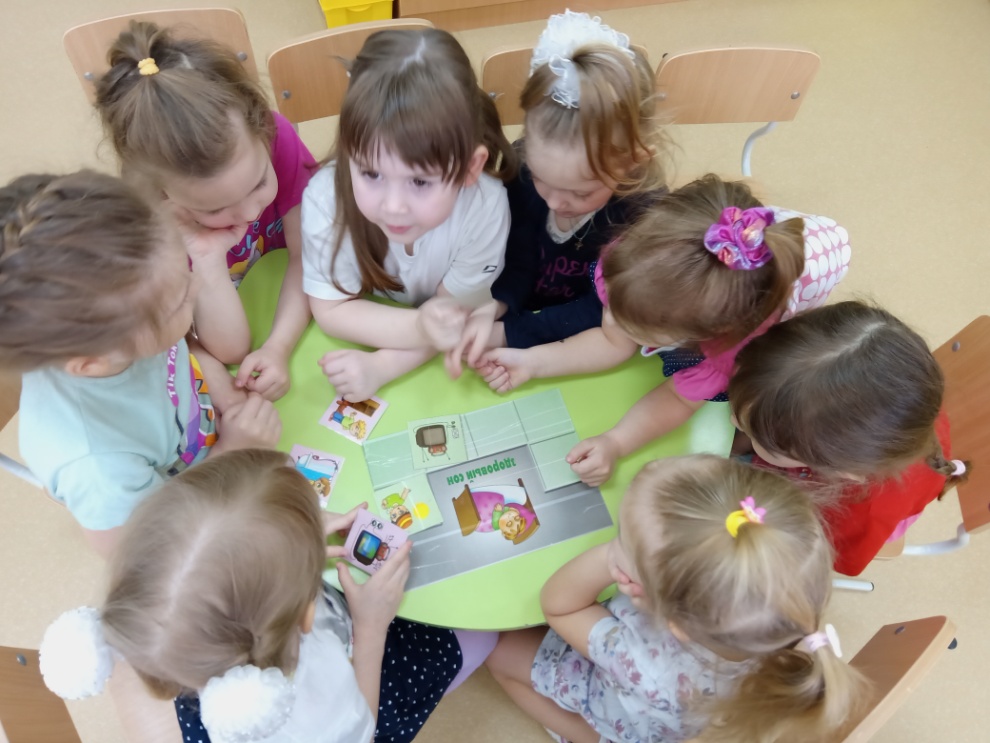 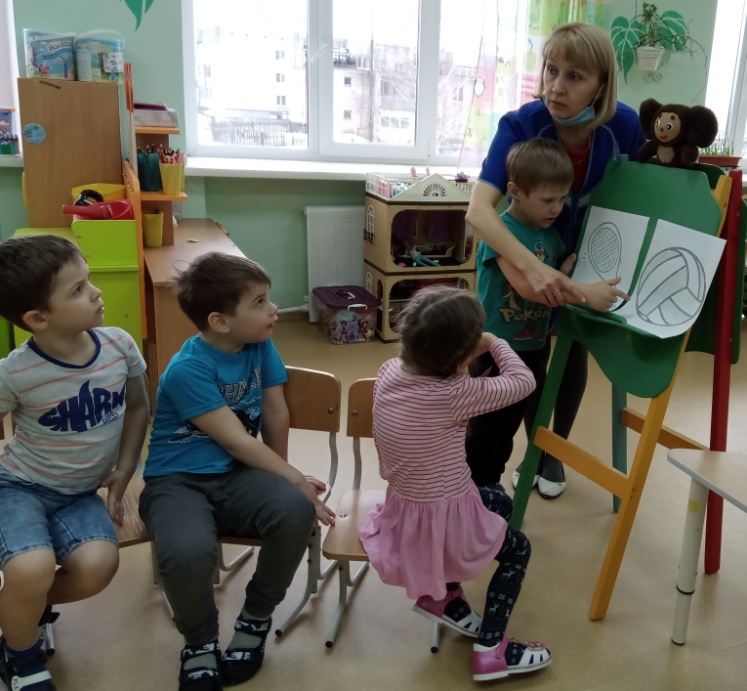 Письмо от дедушки Дремы
С загадками и медалями роста
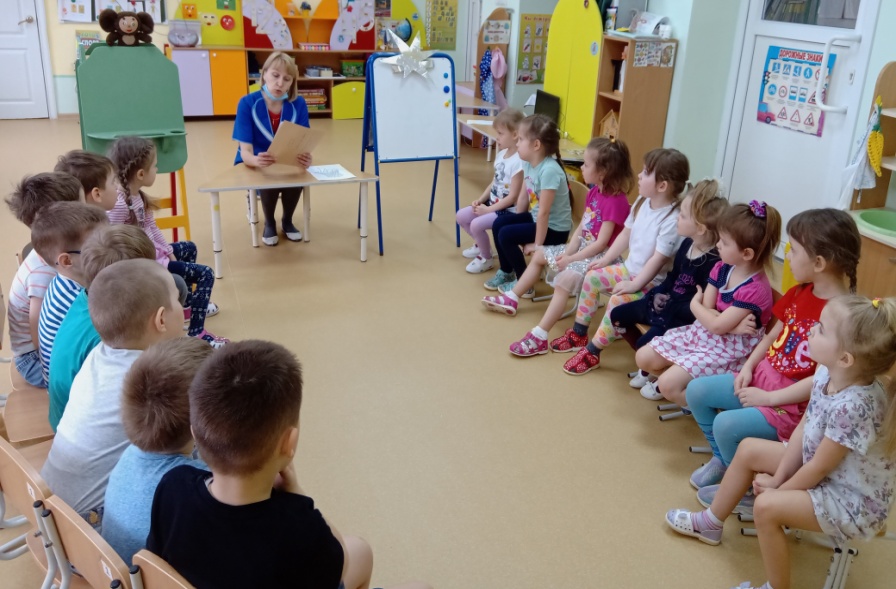 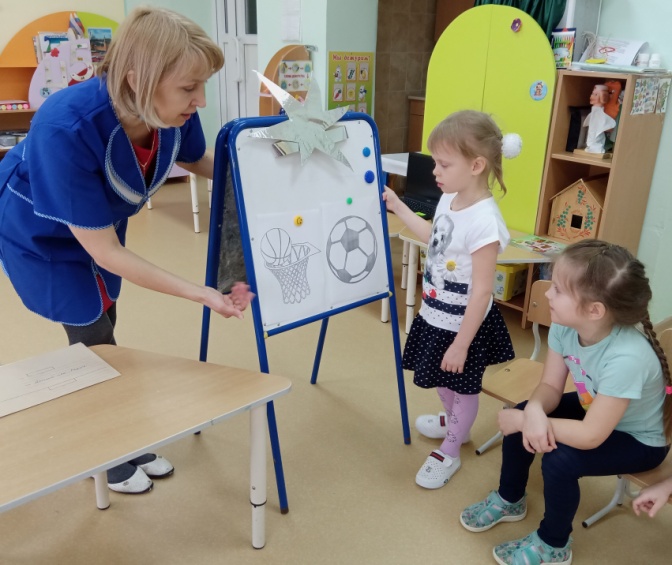 Капитаны отвечали 
И команды  выручали!
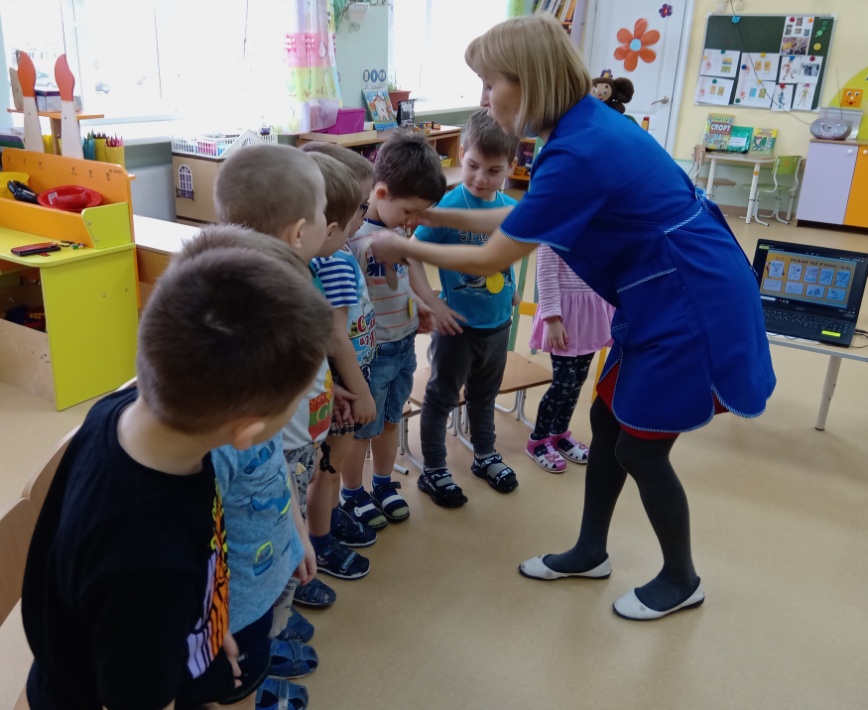 А в конце нам фильм  включили
«В здоровом теле- здоровый дух!»
И  мы медали  получили !!!!
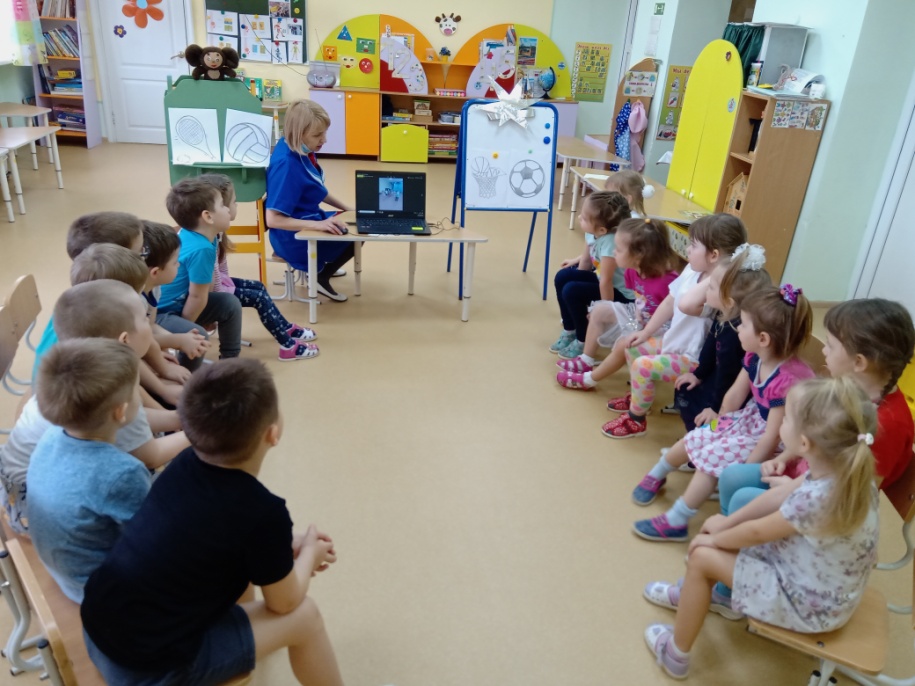 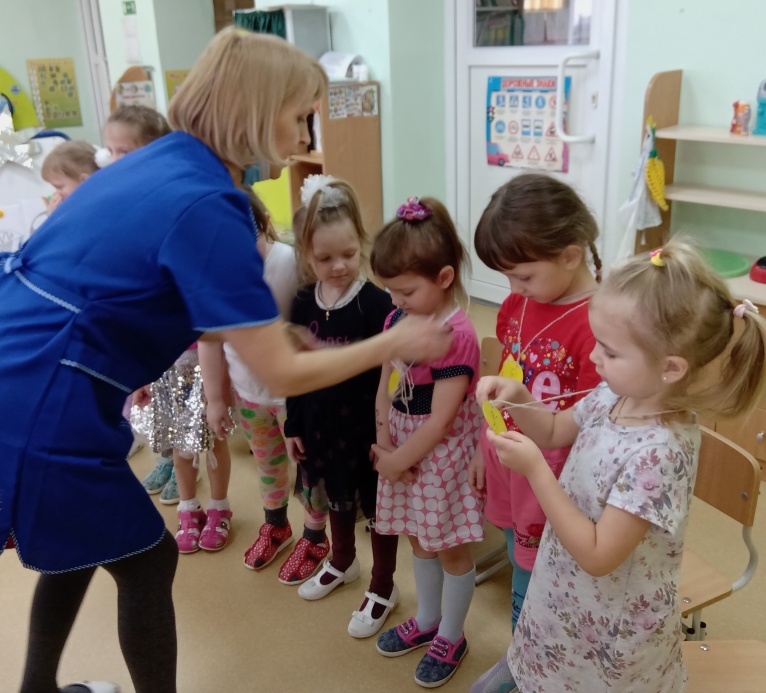